Suitable Camera and Rotation Navigationfor People with Visual Impairmenton Looking for SomethingUsing Object Detection Technique
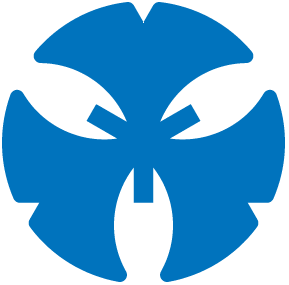 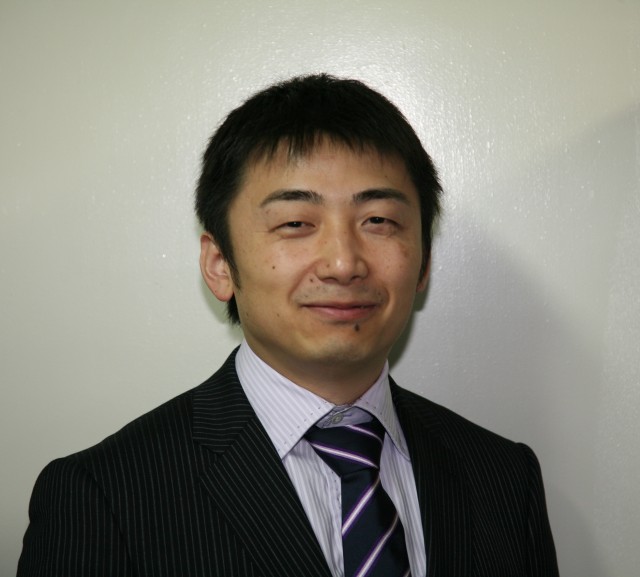 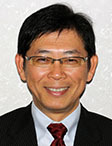 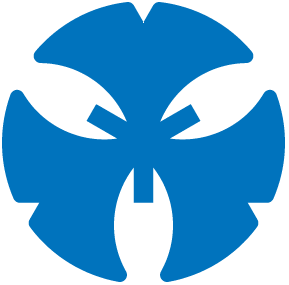 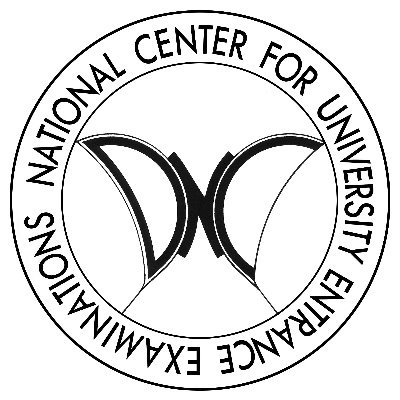 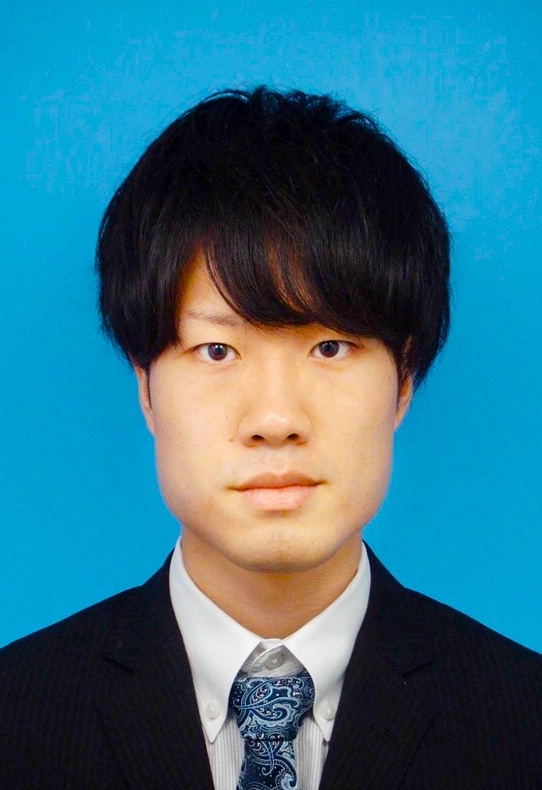 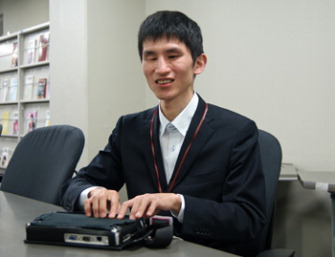 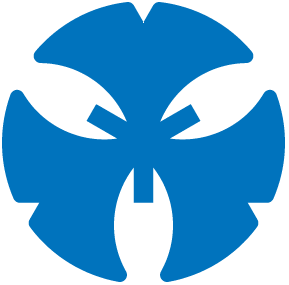 Masakazu Iwamura, Yoshihiko Inoue, Kazunori Minatani, Koichi Kise
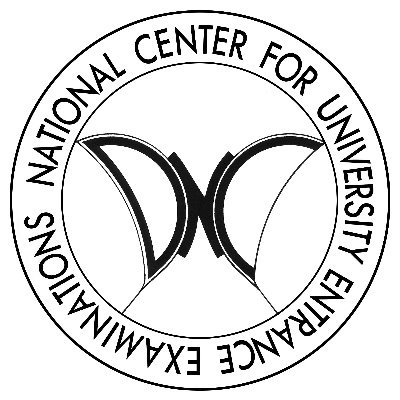 Osaka Prefecture University
National Entrance Examination Center
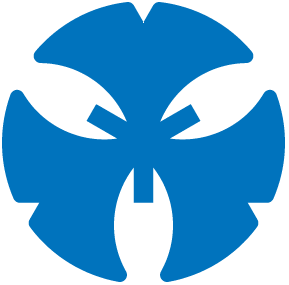 Difficulty for people with visual impairment
People with visual impairment have a limited access to visual information
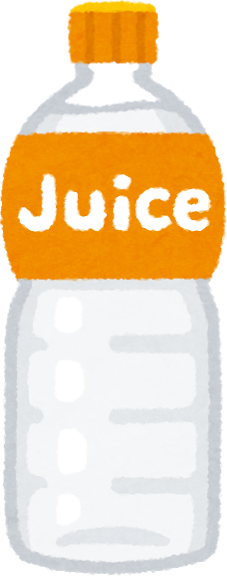 I want to drink tea, but which one is?
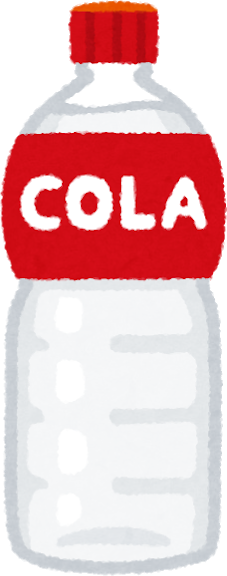 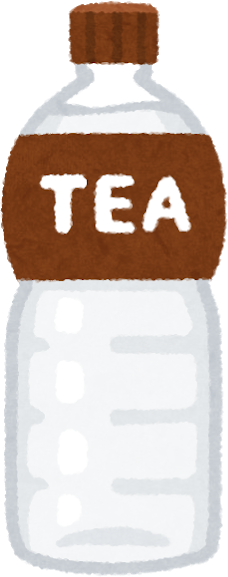 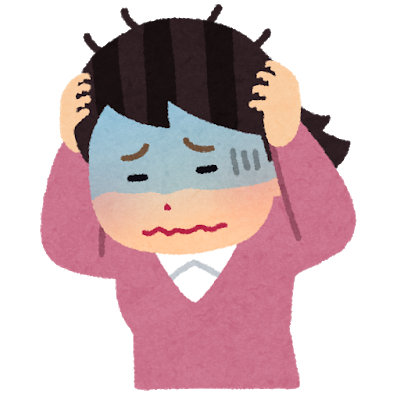 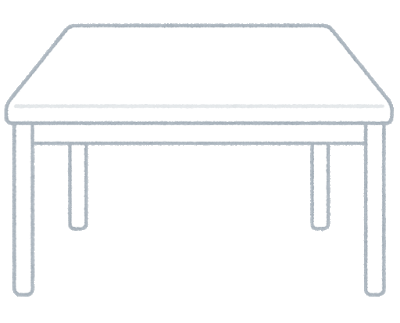 Person withvisual impairment
2
Apps tell “what”
This is tea
Smartphone apps can tell “what it is”
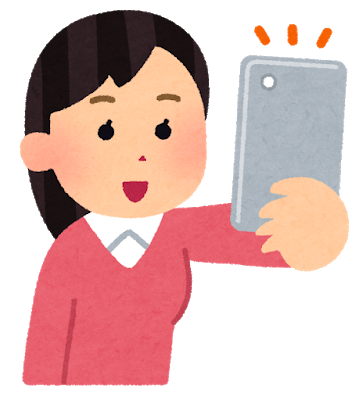 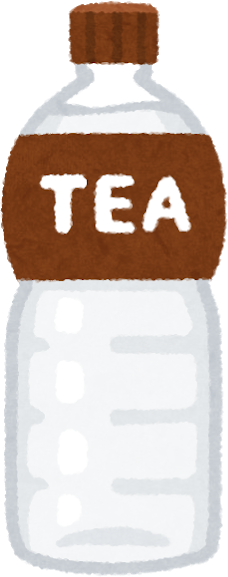 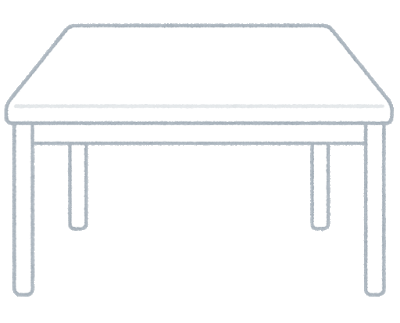 Person withvisual impairment
3
Apps that tell visual information
This paper focuses on this
Apps that can ask remote sighted people for help
Apps that use computer vision techniques
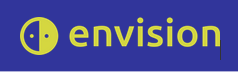 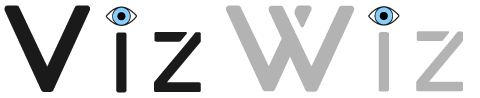 (Not available anymore)
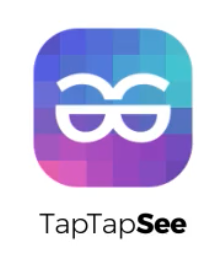 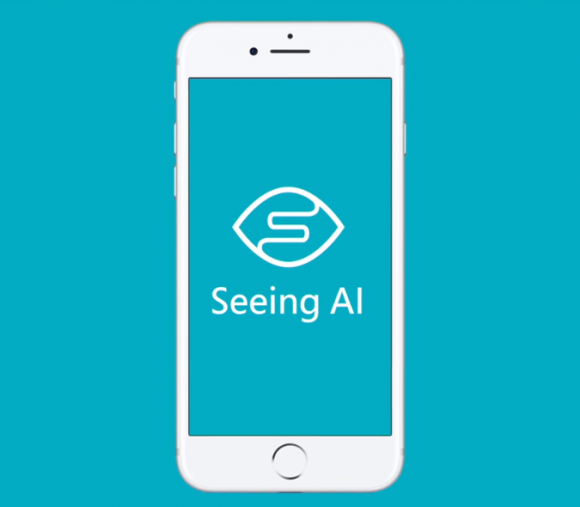 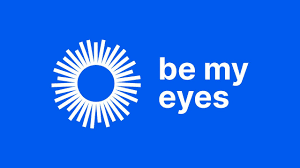 4
Apps assume the object is in front
?
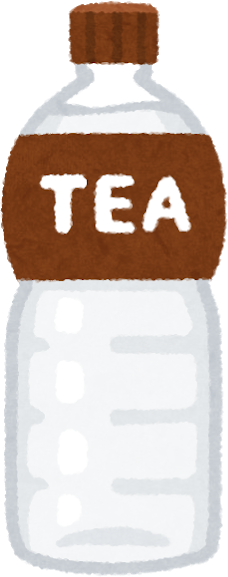 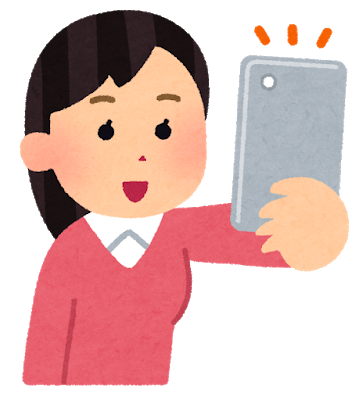 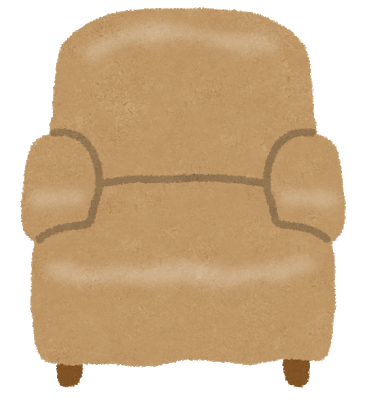 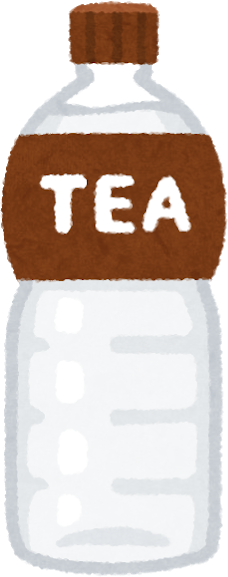 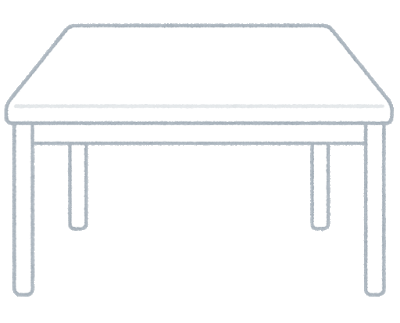 Person withvisual impairment
5
Apps do not tell “where”
Smartphone apps do not tell “where it is”
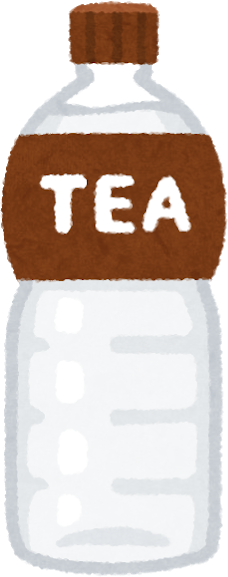 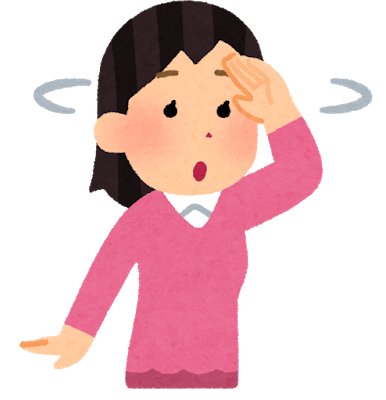 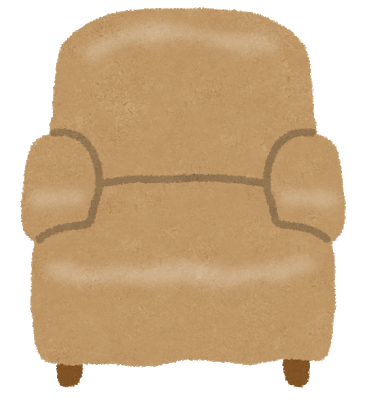 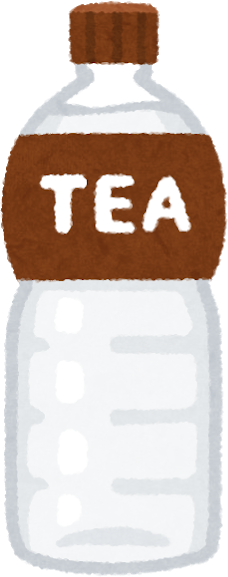 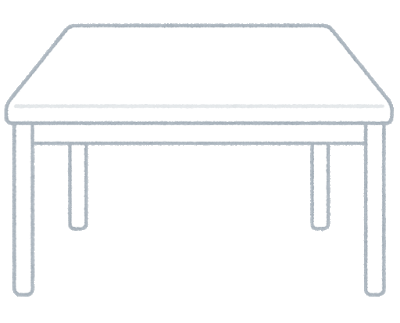 Person withvisual impairment
6
Category (i)
Task
Obtaining the visual
information on the object
that the user photographs
Unknown
What
Tools
andtechniques
Known
Where
Current smartphone apps can be used
7
Category (i)
Category (ii)
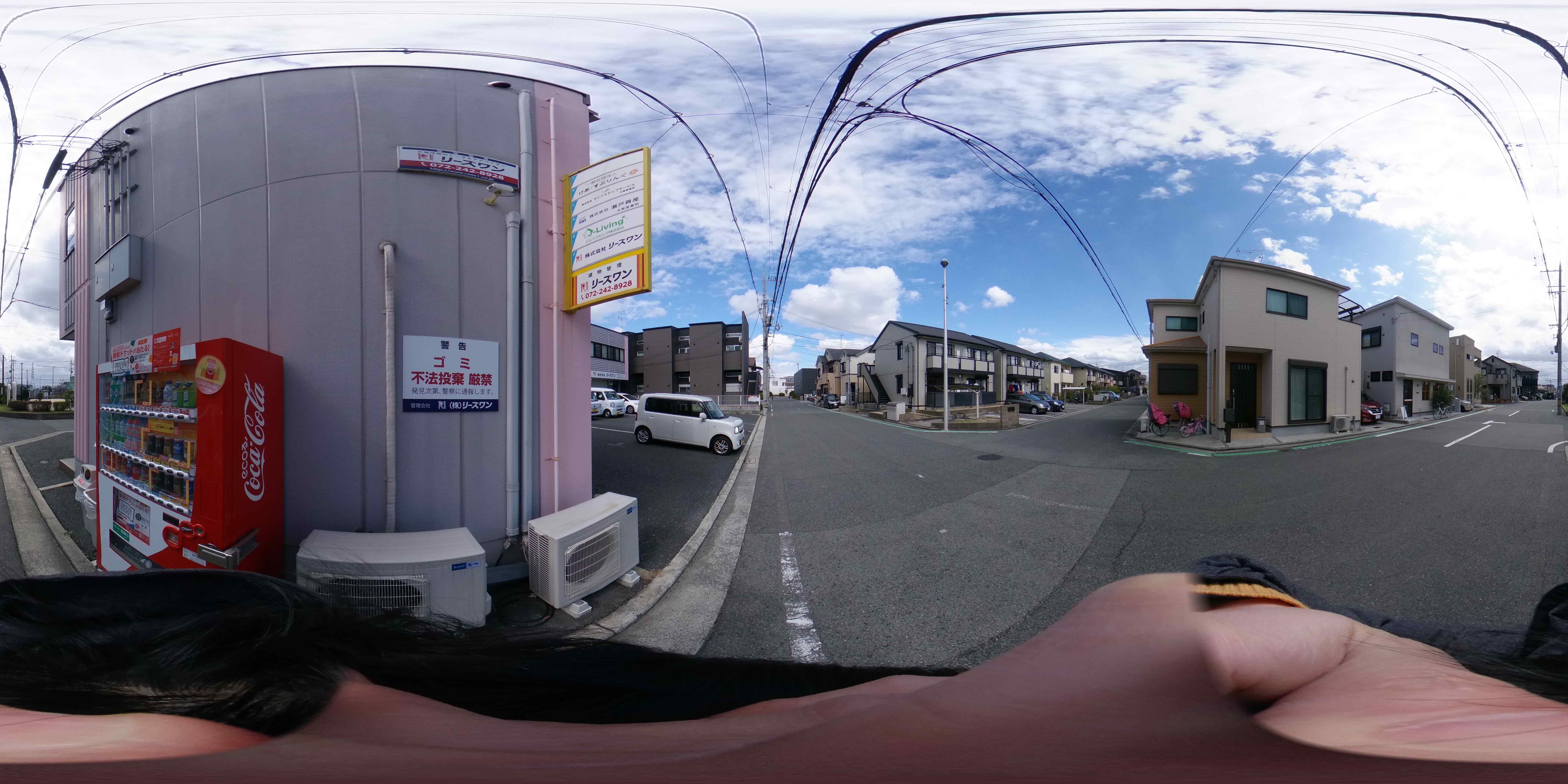 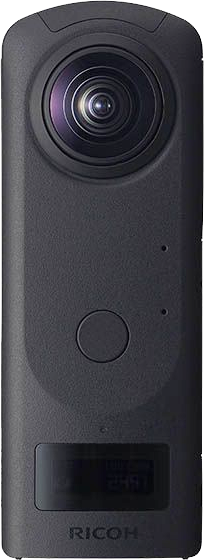 Task
Obtaining the visual
information on the object
that the user photographs
Looking for something
Unknown
What
Tools
andtechniques
Known
Where
Camera with a wide field of view
(e.g., omnidirectional camera) would be useful
Current smartphone apps can be used
Known
Unknown
8
Category (i)
Category (ii)
Category (iii)
Task
Obtaining the visual
information on the object
that the user photographs
Finding something valuable and unexpected to the user
Looking for something
Unknown
What
Tools
andtechniques
Known
Where
Camera with a wide field of view
(e.g., omnidirectional camera) would be useful
Current smartphone apps can be used
Unknown
Unknown
The information provided
to the user should be selected
Known
Unknown
9
Category (i)
Category (ii)
Category (iii)
Task
Obtaining the visual
information on the object
that the user photographs
Finding something valuable and unexpected to the user
Looking for something
Unknown
What
Tools
andtechniques
Known
Where
Camera with a wide field of view
(e.g., omnidirectional camera) would be useful
Current smartphone apps can be used
Unknown
Unknown
The information provided
to the user should be selected
This paper focuses on this
Known
Unknown
10
Overview of the research
In Looking for something:
We implement a computer-vision-based prototype system that guides the user to reach the target object
We investigate:
whether an omnidirectional camera is more suitable than a normal camera
We compare 5 rotation navigation methods including 3 novel voice navigation methods
11
Agenda
Introduction
Method
User study
Conclusion
12
Prototype system
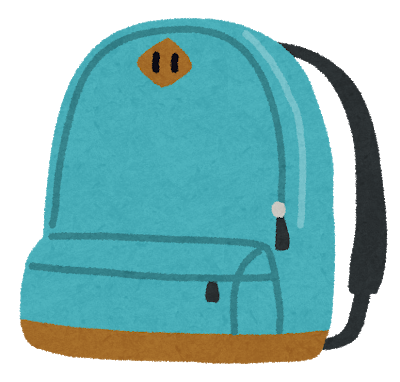 Backpack
Step 1: Object detection
Step 2: Rotation navigation
Step 3: Forward navigation
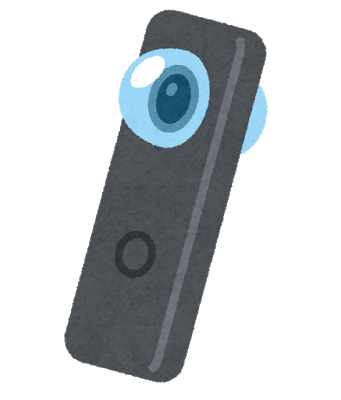 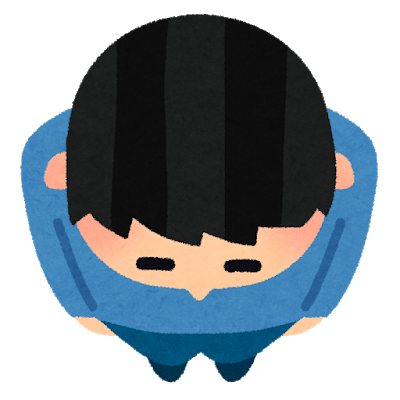 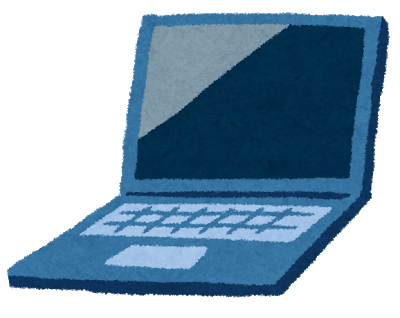 System
Person withvisual impairment
Looking for my backpack
13
Prototype system
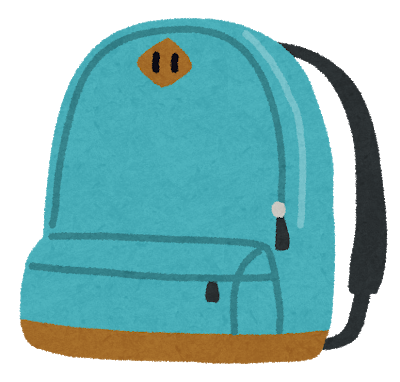 Find a backpack
at 45 deg. on the right
Backpack
Step 1: Object detection
Step 2: Rotation navigation
Step 3: Forward navigation
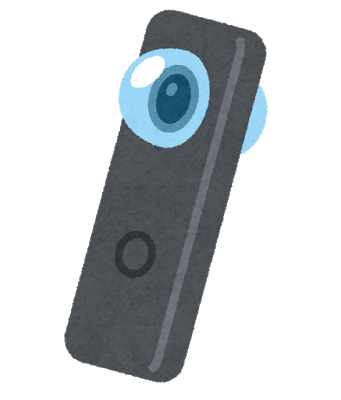 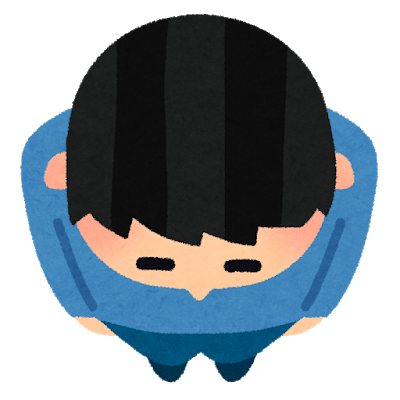 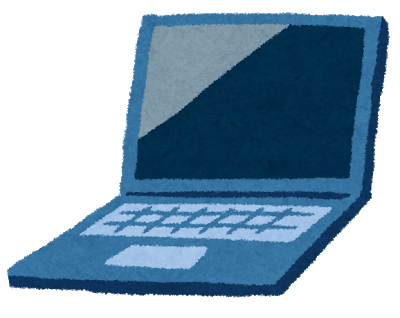 System
Looking for my backpack
14
Prototype system
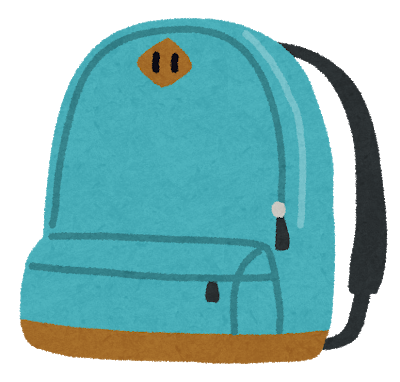 Backpack
Step 1: Object detection
Step 2: Rotation navigation
Step 3: Forward navigation
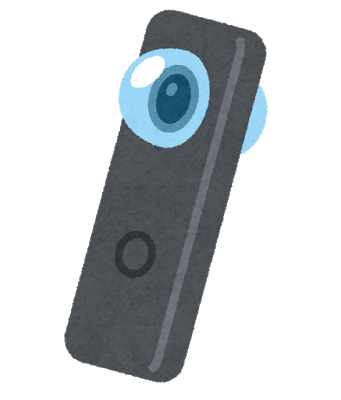 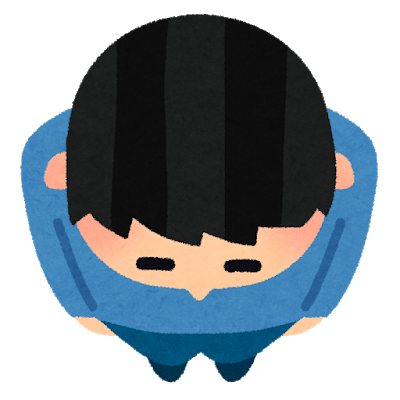 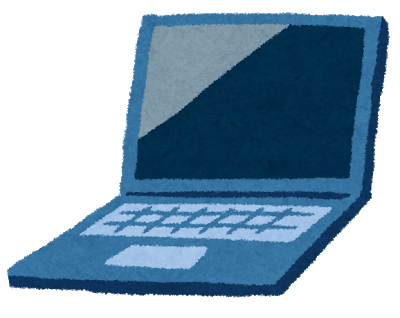 System
15
Prototype system
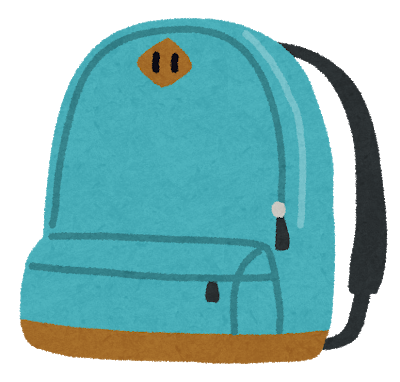 Backpack
Step 1: Object detection
Step 2: Rotation navigation
Step 3: Forward navigation
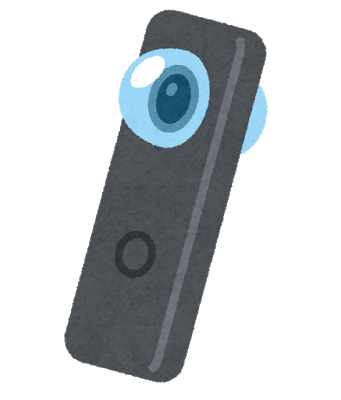 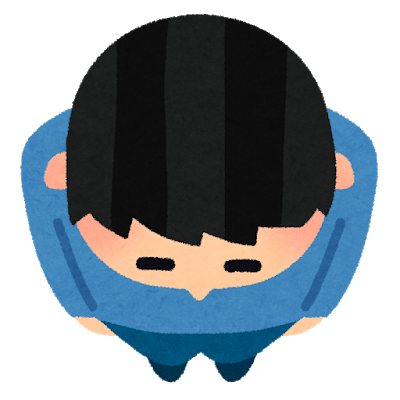 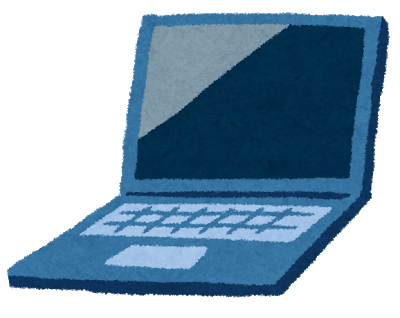 System
16
Existing Rotation Navigation
Ahmetovic+ (Percom 2019) examine 1 + 3 sound navigation methods in the context of turn-by-turn navigation

Ping

Intermittent sound (IS)
Amplitude modulation (AM)
Musical scale (MS)
Combined with Ping
17
Ping - Existing Rotation Navigation
Looking for my backpack
Ping

Intermittent sound (IS)
Amplitude modulation (AM)
Musical scale (MS)
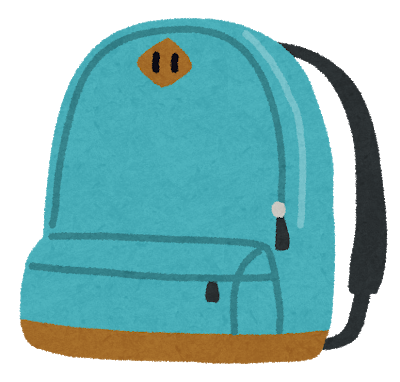 Backpack
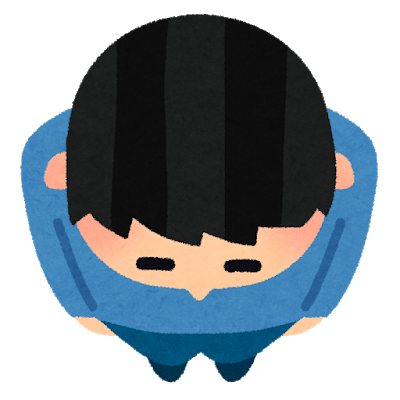 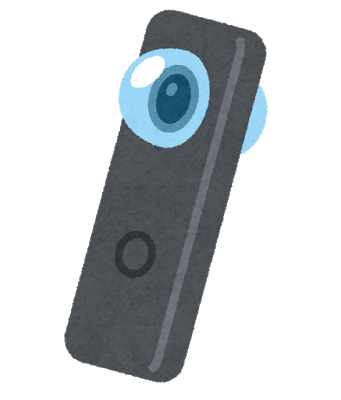 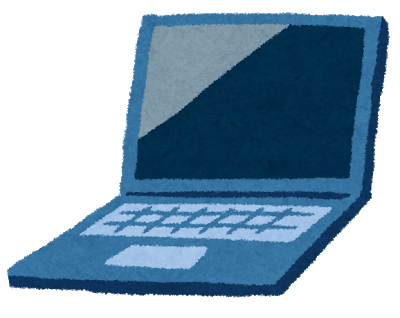 System
User withvisual impairment
Ping
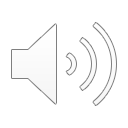 18
IS - Existing Rotation Navigation
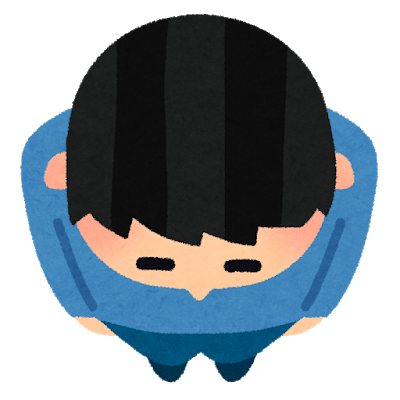 Ping

Intermittent sound (IS)
Amplitude modulation (AM)
Musical scale (MS)
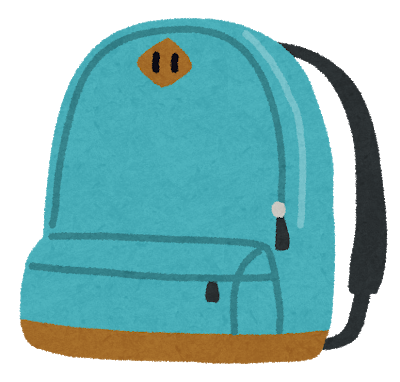 Interval
Pi
15Hz
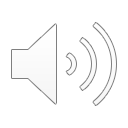 Angle
Far
Close
19
AM - Existing Rotation Navigation
A 440 Hz sinusoid is modulated by a sub-audio sinusoid from 1 to 15 Hz
Ping

Intermittent sound (IS)
Amplitude modulation (AM)
Musical scale (MS)
20
Do
Re
MS - Existing Rotation Navigation
Mi
Fa
So
La
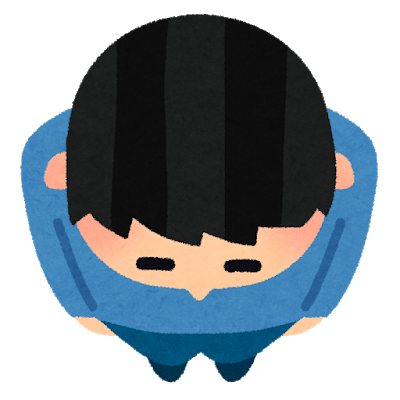 Si
Ping

Intermittent sound (IS)
Amplitude modulation (AM)
Musical scale (MS)
Do
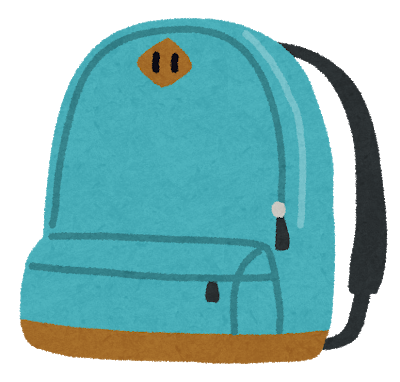 The angle is subdivided into 8 circular sectors
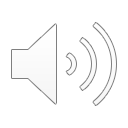 21
Existing Rotation Navigation
Ahmetovic+ (Percom 2019) examine 1 + 3 sound navigation methods in the context of turn-by-turn navigation
IS and MS combined with Ping were the best
22
Proposed Rotation Navigation
3 voice navigation and 2 sound navigation methods

Left or Right (LR)
Angle (AG)
Clock Position (CP)
Intermittent Beep (IB)
Pitch (PT)
New
Voice navigation
Sound navigation
23
Left or Right (LR) - Proposed Rotation Navigation
Looking for my backpack
Left or Right (LR)
Angle (AG)
Clock Position (CP)
Intermittent Beep (IB)
Pitch (PT)
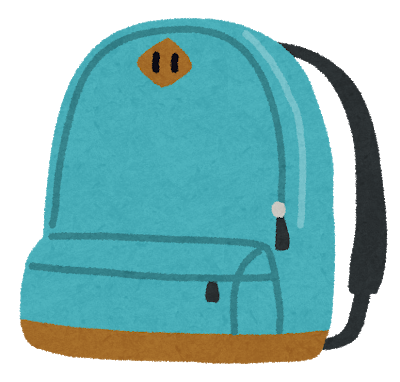 Backpack
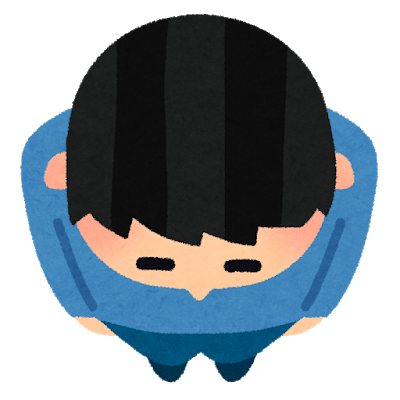 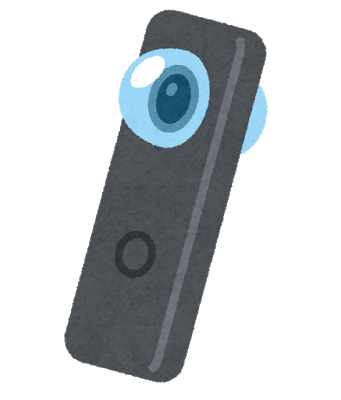 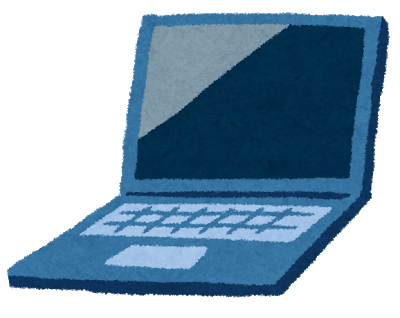 System
Right, right, right, …
User withvisual impairment
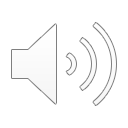 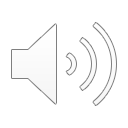 In front of you
24
Angle (AG) - Proposed Rotation Navigation
Left or Right (LR)
Angle (AG)
Clock Position (CP)
Intermittent Beep (IB)
Pitch (PT)
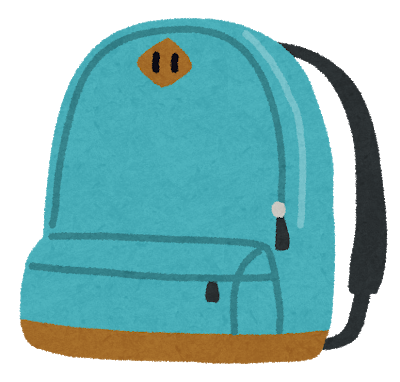 Backpack
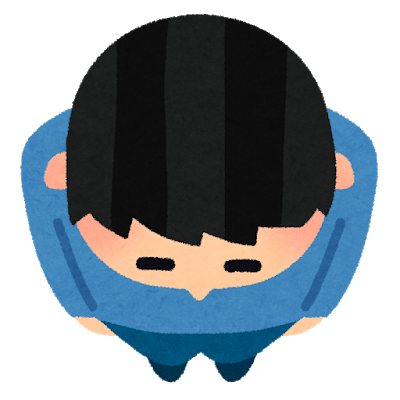 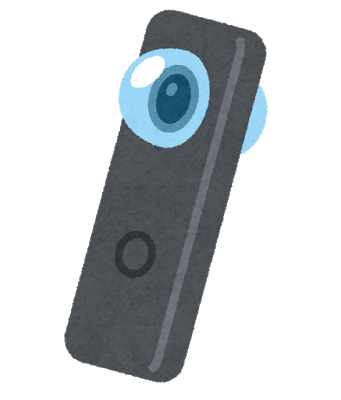 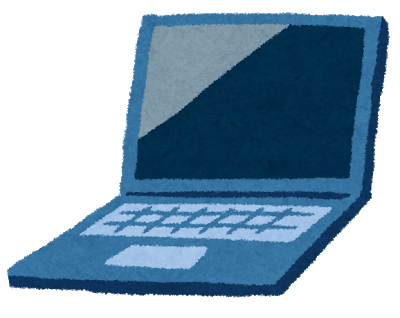 System
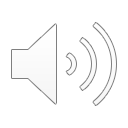 25
Angle (AG) - Proposed Rotation Navigation
Left or Right (LR)
Angle (AG)
Clock Position (CP)
Intermittent Beep (IB)
Pitch (PT)
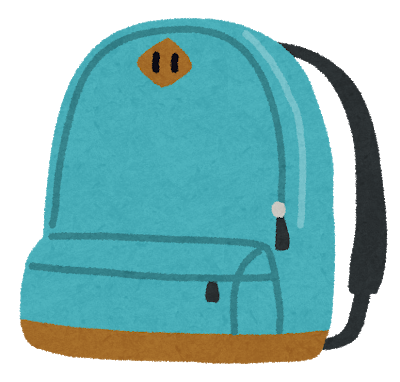 Backpack
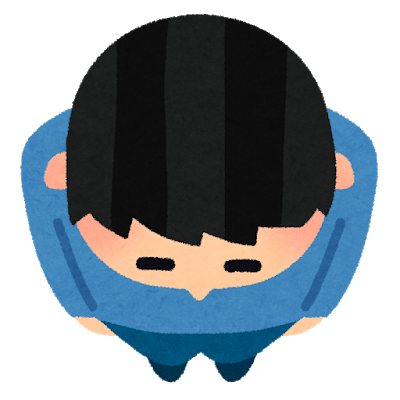 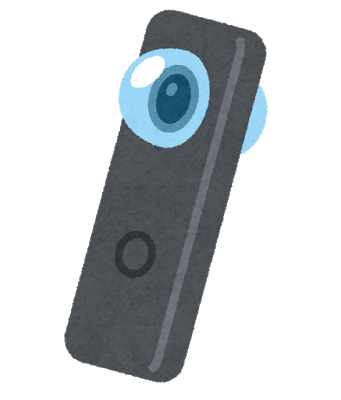 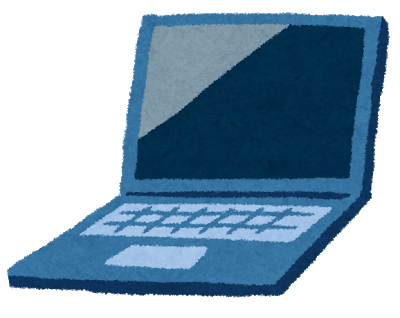 System
60 degrees, right
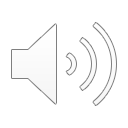 26
Angle (AG) - Proposed Rotation Navigation
Left or Right (LR)
Angle (AG)
Clock Position (CP)
Intermittent Beep (IB)
Pitch (PT)
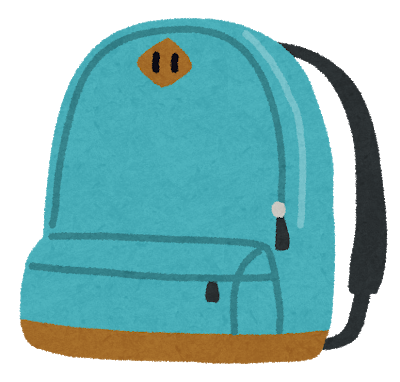 Backpack
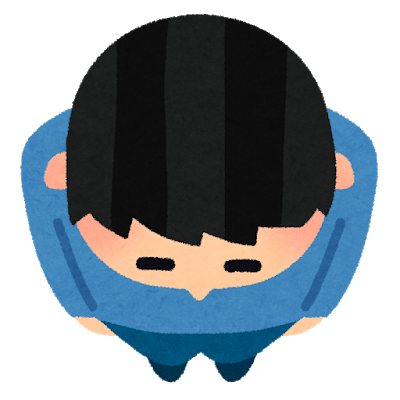 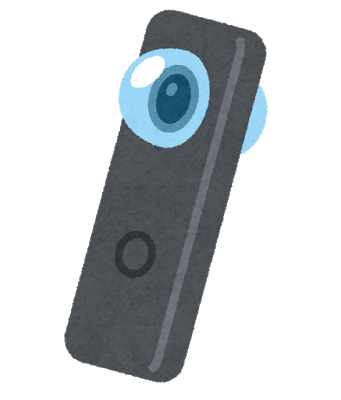 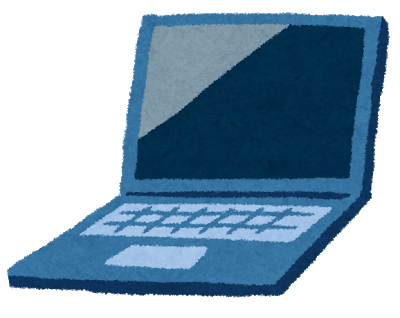 System
15 degrees, right
In front of you
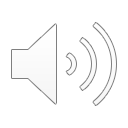 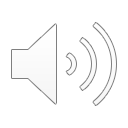 27
Clock Position (CP) - Proposed Rotation Navigation
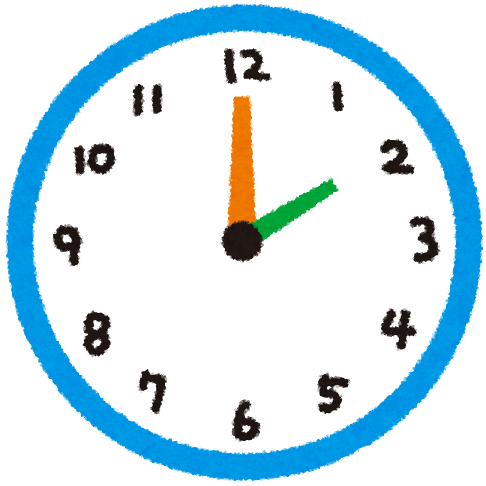 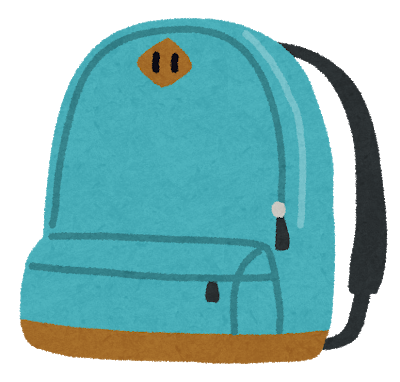 Left or Right (LR)
Angle (AG)
Clock Position (CP)
Intermittent Beep (IB)
Pitch (PT)
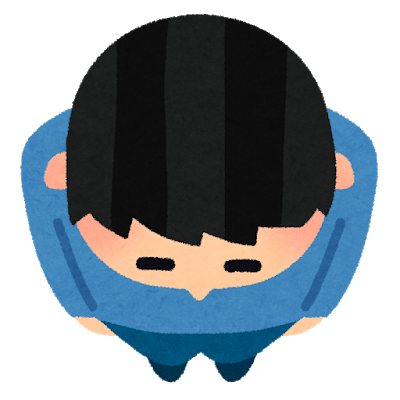 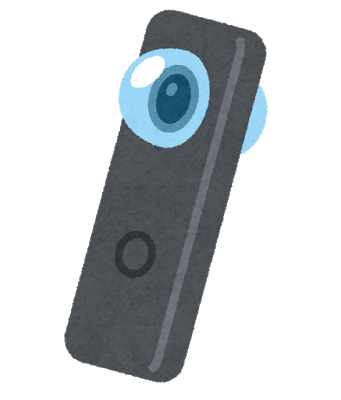 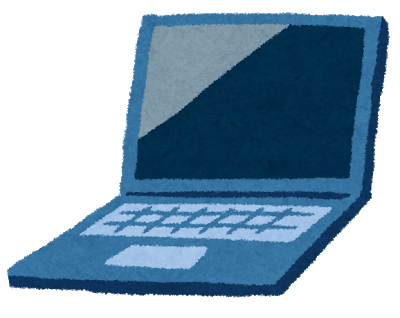 2 o’clock
In front of you
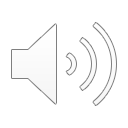 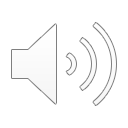 28
Intermittent Beep (IB) - Proposed Rotation Navigation
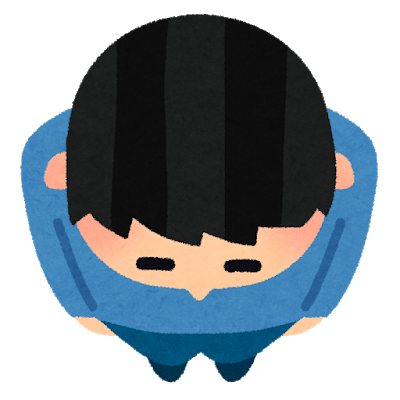 Left or Right (LR)
Angle (AG)
Clock Position (CP)
Intermittent Beep (IB)
Pitch (PT)
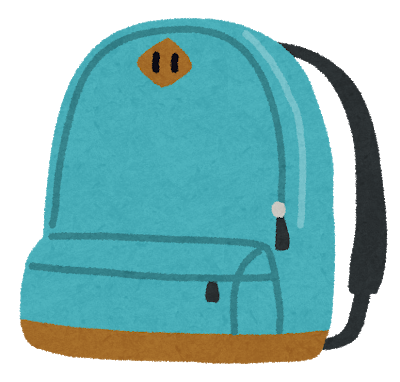 Interval
Pi Pi Pi Pi …(Within 15 deg.)
Pi
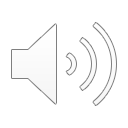 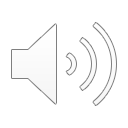 Angle
Far
Close
29
Pitch (PT) - Proposed Rotation Navigation
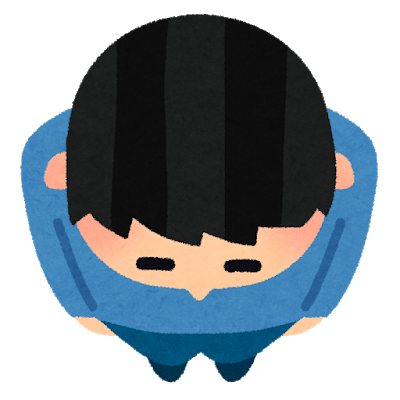 Left or Right (LR)
Angle (AG)
Clock Position (CP)
Intermittent Beep (IB)
Pitch (PT)
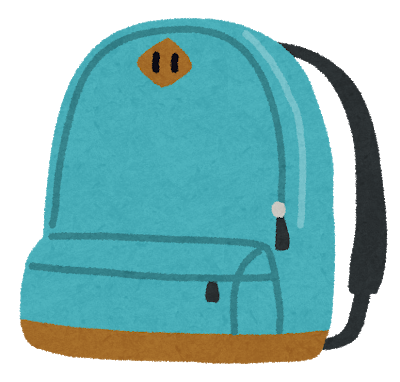 Pi Pi Pi Pi …(Within 15 deg.)
High
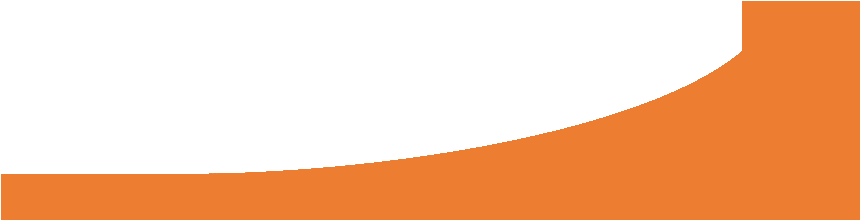 High pitch
Pitch
Low pitch
Low
Far
Angle
Close
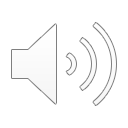 30
Agenda
Introduction
Method
User study
Conclusion
31
User study: Purposes
Comparison of 5 rotation navigation methods
Selection of camera
Web camera
Electronic compass
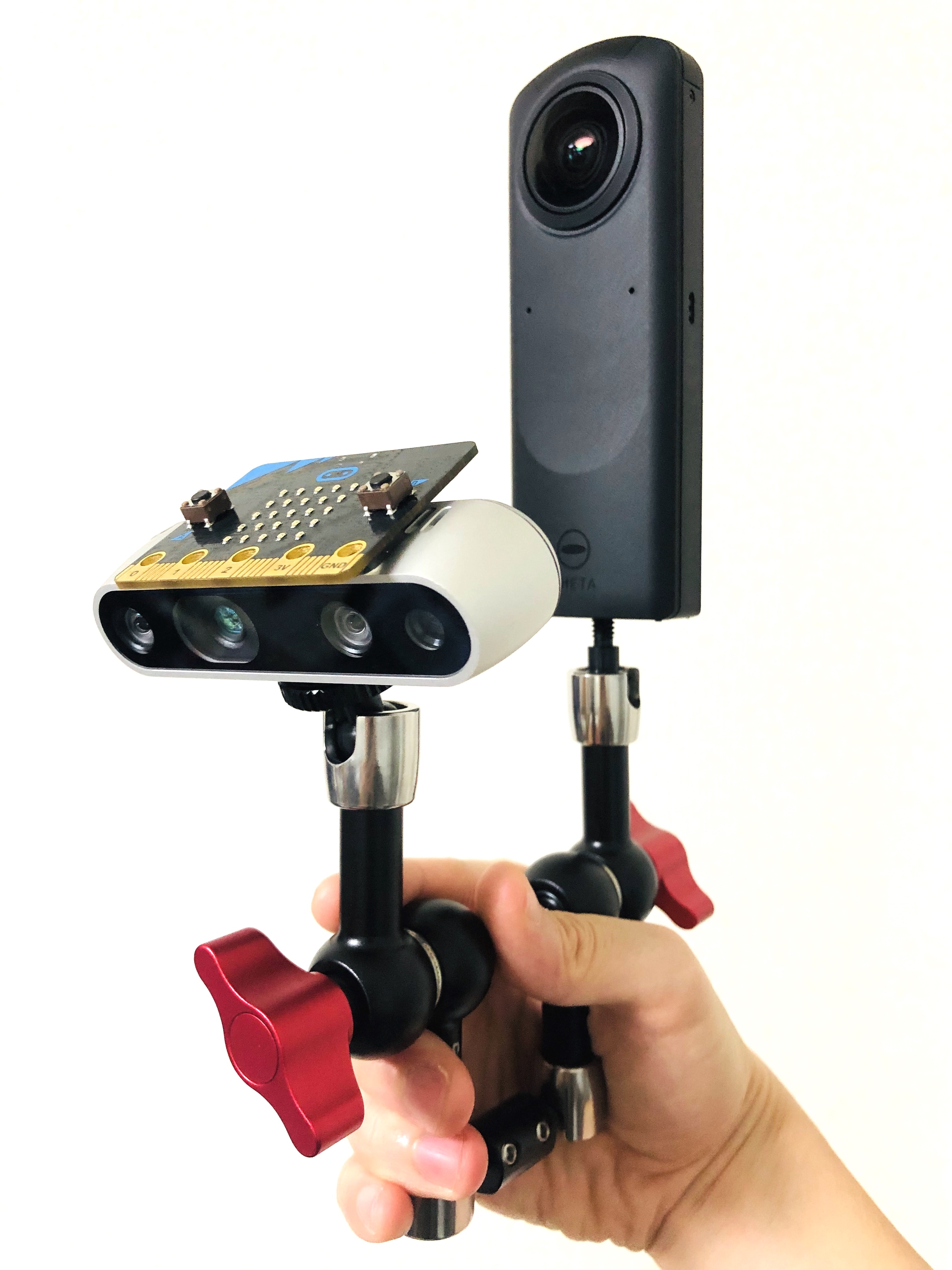 Omnidirectional camera
Electronic compass
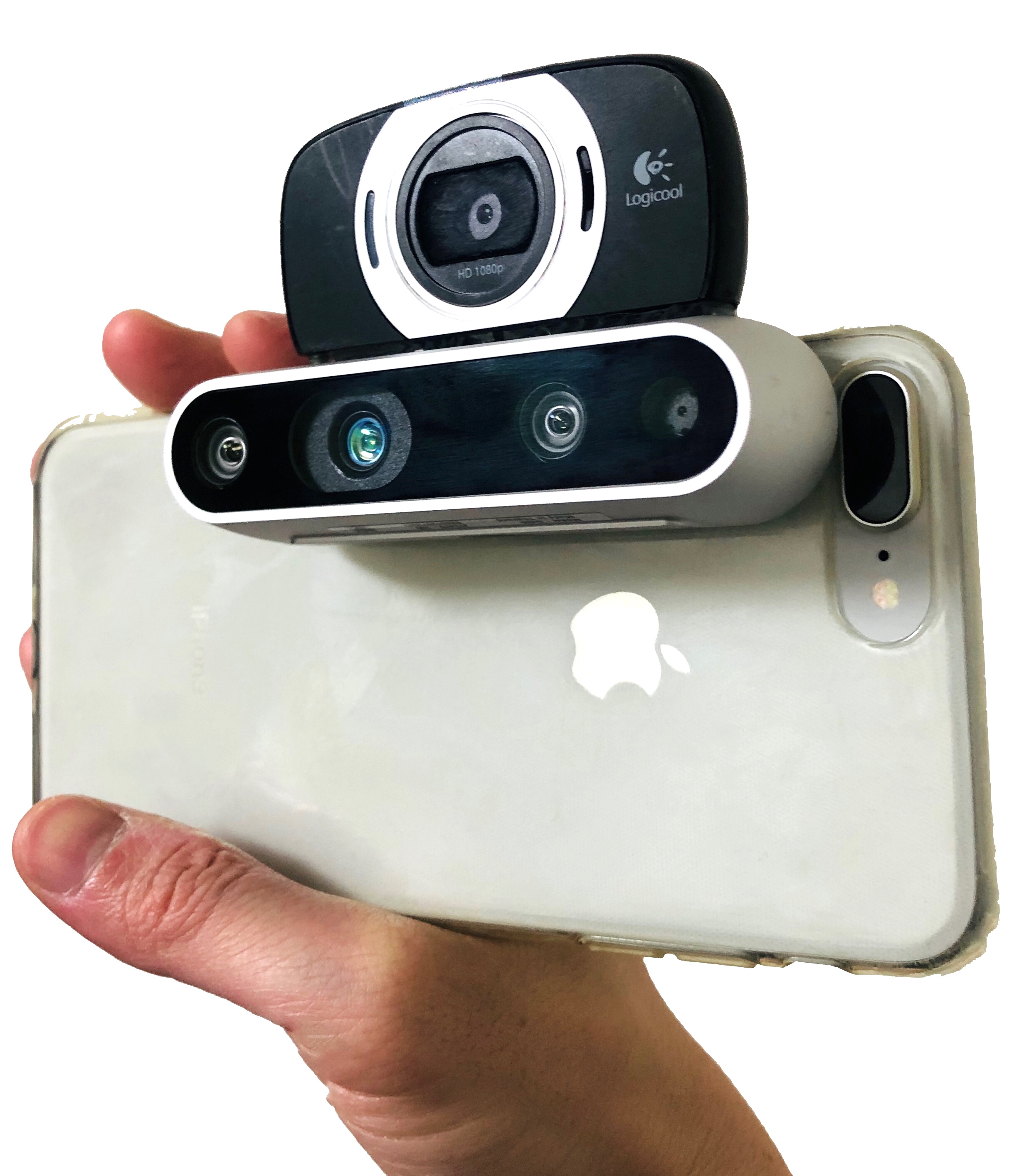 Depth camera
Depth camera
Smartphone
(a) Omnidirectional camera
(b) Pseudo smartphone
32
User study: Overview
Participants: 7 people with VI

Experiments
Comparison of 5 rotation navigation methods
Selection of camera

Survey (interview) for looking for something was performed before the experiments
Participant
Experimenter
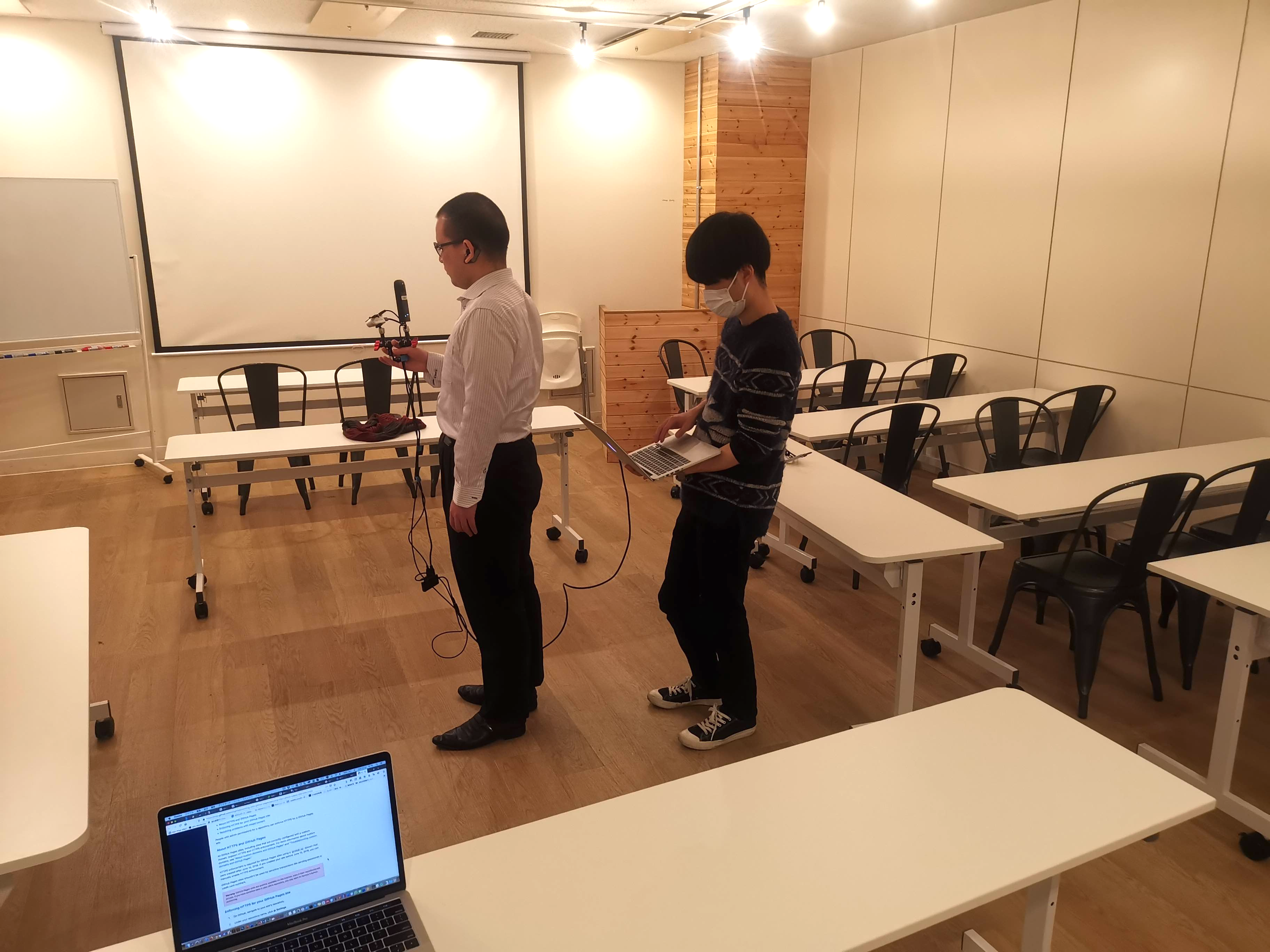 Target
33
Survey on looking for something
Q4. How often do you encounter trouble in looking for something?        Mostly, more than once per week.
Q6. How do you look for something?        Mostly by groping. If available, ask a sighted person.
Q7. What item do you mostly look for?        Smartphone, earphones, cards, etc.
Q9. Where do you find lost stuff?        On a chair, table or floor. In the pocket of a jacket or bag.
For the rest, check out the paper
34
Experiment 1: Rotation navigation
35
Experiment 1: Rotation navigation
No one preferred LR because it does not tell anything about the rotation angle
36
Experiment 1: Rotation navigation
Everybody has a different preference
37
Experiment 1: Reported related results
Reported related results
Ahmetovic+ (PerCom 2019): musical experience affects the users’ behavior
Ahmetovic+ (W4A 2019): expertise affects interaction preferences in navigation assistance
38
Experiment 1:A comment on rotation navigation
Participant B preferred to put the target, instead of himself, at the 12 o’clock position
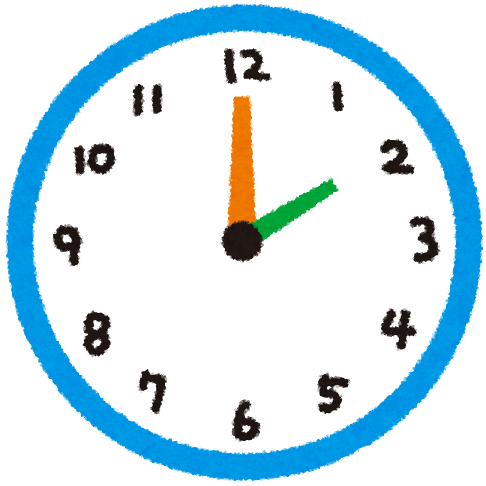 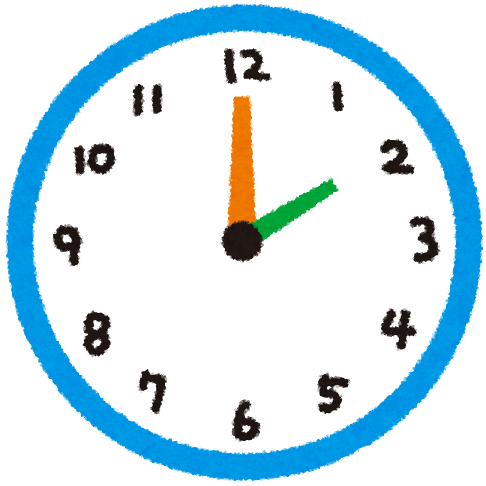 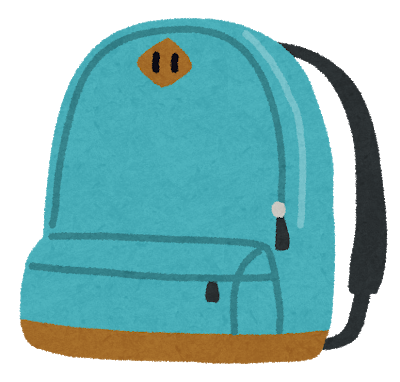 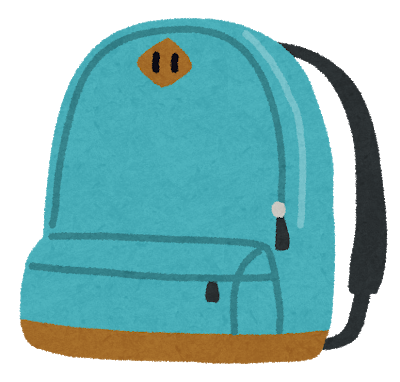 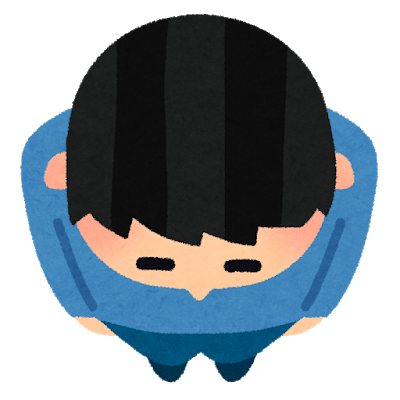 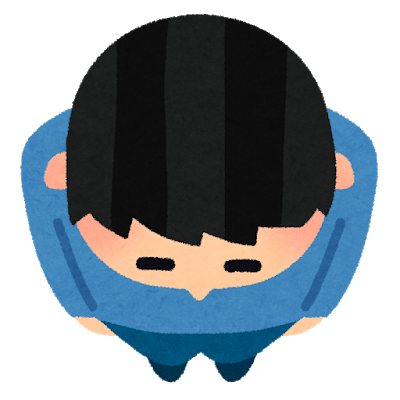 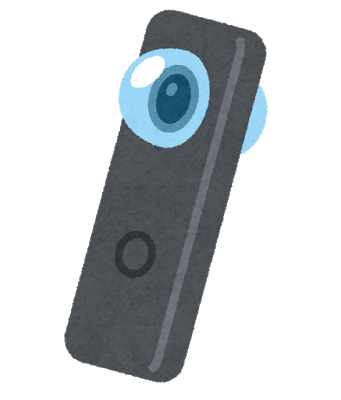 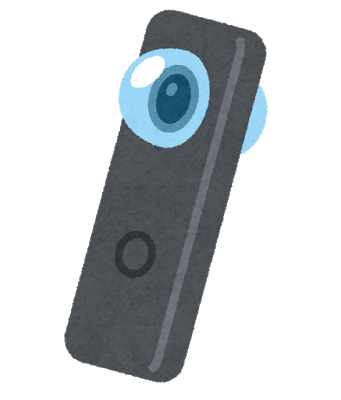 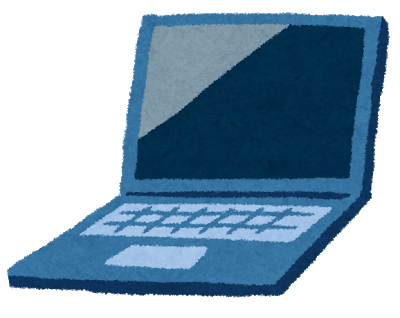 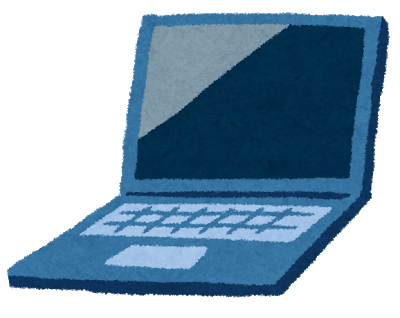 (Target is at)2 o’clock
(You’re at)10 o’clock
Proposed way
Participant B’s preference
39
Experiment 2: Camera system
6 participants preferred omnidirectional camera
40
Experiment 2:Pros and cons of omnidirectional camera
Pros
I did not have to rotate to find the object
It told me the direction of the target object
It found the object earlier than the smartphone
Cons
It was heavy
Finding the bottle took time more than I expected
The device is not common
The “front” the system said was slightly different from my real front
41
Experiment 2:Pros and cons of pseudo smartphone
Pros
As I can use my smartphone, it is easy to introduce
Easy to hold
Cons
It was hard to capture the target object 
I needed to adjust the angle
The system could not find the object unless it captures it, which frustrated me I prefer to grope
42
Agenda
Introduction
Method
User study
Conclusion
43
Conclusion
We categorized the tasks of obtaining visual information into three
We proposed a prototype system for looking for something that used an omnidirectional camera and the use of voice in rotation navigation
A user study comprised of 7 people with visual impairment confirmed that
(1) an omnidirectional camera is preferred
(2) users have different preferences in rotation navigation
44
Future work
Personalization of the system
Finding “my” train pass
Preferred navigation way

Existence of the object >>> Direction >> Distance
Existence of the object is much more important than navigation
If it takes time to detect the object or fails in detection,the user thinks the object does not exist in the room
45
Suitable Camera and Rotation Navigationfor People with Visual Impairmenton Looking for SomethingUsing Object Detection Technique
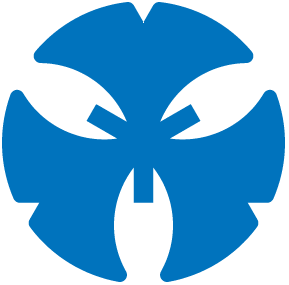 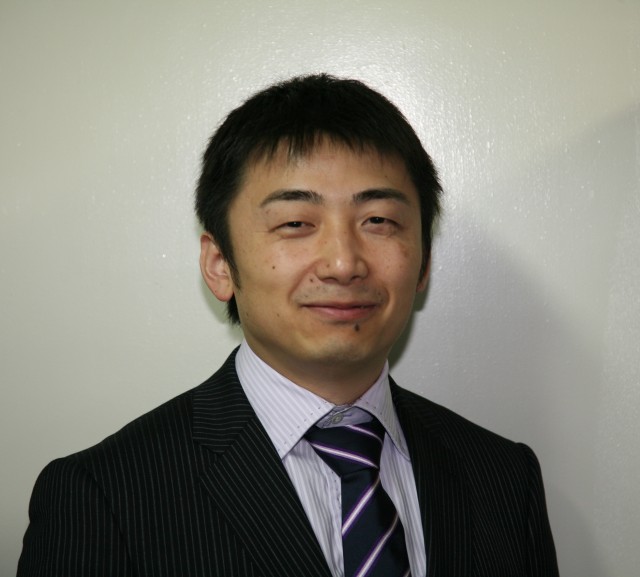 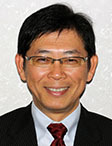 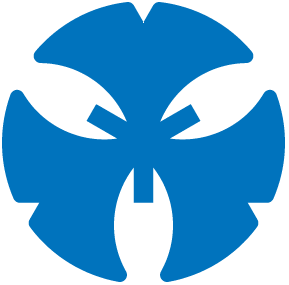 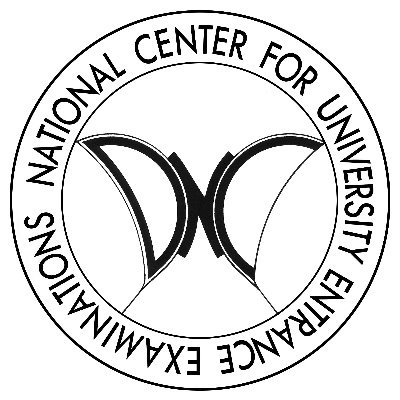 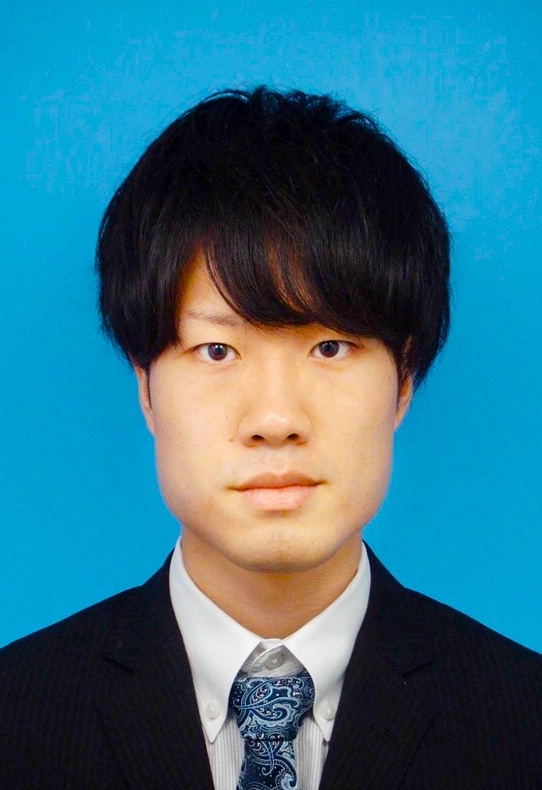 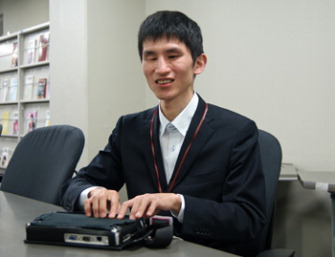 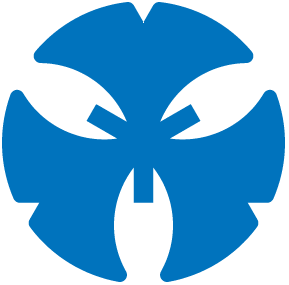 Masakazu Iwamura, Yoshihiko Inoue, Kazunori Minatani, Koichi Kise
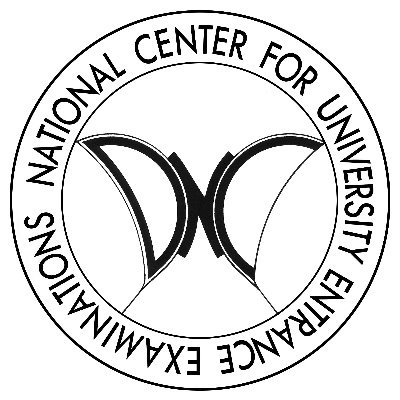 Osaka Prefecture University
National Entrance Examination Center
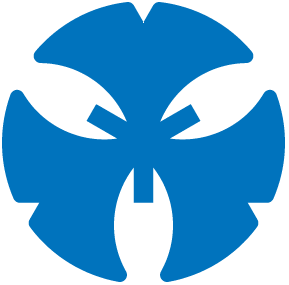